Индукционни измервателни уреди и механизми
Съдържание
Означение на съответната система
Принцип на действие 
Приложение
Означение на съответната система
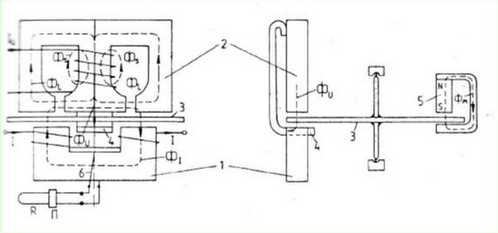 Трипоточен  индукционен  измервателен уред
Принцип на действие
1.Индукционната система се характеризира с взаимодействието на променливи магнитни потоци и вихрови токове, създадени от тях в електропроводим елемент.
2.Според броя на магнитните полета биват : еднопоточни и многопоточни.
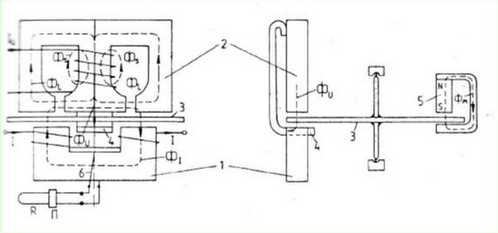 Електроизмервателните уреди от индукционната система са предназначени само за променлив ток.
 
Включването към постоянно напрежение обикновено е съпроводено от изгаряне на бобините!
При наличие на два променливи магнитни потока , отместени в пространството ,действащи в една и съща среда , се получава резултантно въртящо магнитно поле.

 То пресича подвижната част и индуцира в нея токове.
 
 Така тя се задвижва в посока на въртящото магнитно поле.
Двигателен момент
За да се получи двигателен момент (Мдв.)  при двупоточните механизми са необходими два променливи магнитни потока ,сключващи някакъв ъгъл в пространтството .
Двигателният момент MD възниква при взаимодействието на потоците ФI и ФU с вихровите токове, които те възбуждат по индукционен път в диска. На основата на запасената електромагнитна енергия в механизма за двигателния момент се намира
 MD=cD* ФI* ФU *f*sinΨ
потоците ФI и ФU, f честотата на потоците, cD геометрична константа.
Еднопоточните имат малък двигателен момент, не намират практическо приложение. Многопоточните са получили по-голямо разпространение главно като  интегриращи уреди-електромери.
Изготвила: Тихомира Паричкова
БЛАГОДАРЯ ЗА ВНИМАНИЕТО! :)